Degenerative Disc Disease
Compensation Service
May 2016
[Speaker Notes: Welcome to Degenerative Disc Disease course. To advance each slide, click anywhere on the screen.]
Purpose
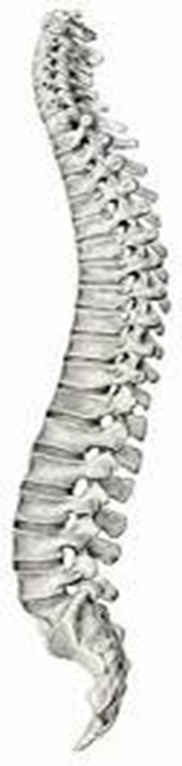 This lesson is intended to refresh a trainee’s understanding of DC 5242 and DC 5243. This lesson will contain discussions and exercises that will allow you to gain a better understanding of when it is appropriate to rate using the diagnostic criteria for intervertebral disc disease versus degenerative arthritis of the spine.
2
[Speaker Notes: Purpose
This lesson is intended to refresh a trainee’s understanding of DC 52 42 and DC 52 43.
This lesson will contain discussions and exercises that will allow you to gain a better understanding of when it is appropriate to rate
using the diagnostic criteria for intervertebral disc disease versus degenerative arthritis of the spine.]
Objectives
Objectives - With this lesson and the available resources the trainee will be able to, with 98% accuracy:
Select the appropriate diagnostic code for the disability of spine being rated
3
[Speaker Notes: Objectives
With this lesson and the available resources the trainee will be able to, with 98 percent accuracy:
Select the appropriate diagnostic code for the disability of spine being rated]
References
38 CFR 4.71a Schedule of Ratings-Musculoskeletal System
M21-1 Part III, Subpart iv, Chapter 4, Section A Musculoskeletal Conditions 
VAOPGCPREC 36-1997
Medical EPSS
4
[Speaker Notes: References
The references for this course are listed on the screen. You may click any hyperlinked references for further details.
38 CFR 4.71a Schedule of Ratings-Musculoskeletal System
M21 dash 1 Part III, Subpart iv, Chapter 4, Section A Musculoskeletal Conditions 
V A O P G C P R E C 36 dash 1997
Medical E P S S]
Our Original Question:
Is Degenerative Disc Disease (DDD/IVDS) rated using DC 5242 or DC 5243?
5
[Speaker Notes: Our Original Question:
Is Degenerative Disc Disease (DDD  I V D S) rated using DC 52 42 or DC 52 43?]
Correct Answer
DC 5243 Intervertebral disc syndrome
6
[Speaker Notes: Correct Answer
DC 52 43 Intervertebral disc syndrome]
DC 5242 – DC 5243
5242-degenerative arthritis of the spine is primarily a disorder of the cartilage and bone of the spinal column. It is rated using the either the general rating formula for the spine or the criteria for DC 5003.

5243-intervertebral disc syndrome results from displacement of disc or disc fragments at any level of the spine. It is rated using either the general rating formula for the spine or the formula for rating intervertebral discs syndrome based on incapacitating episodes.
7
[Speaker Notes: DC 52 42 dash DC 52 43
52 42 dash degenerative arthritis of the spine is primarily a disorder of the cartilage and bone of the spinal column.  
It is rated using the either the general rating formula for the spine or the criteria for DC 50 03.
52 43 dash intervertebral disc syndrome results from displacement of disc or disc fragments at any level of the spine.
It is rated using either the general rating formula for the spine or the formula for rating intervertebral discs syndrome based on incapacitating episodes.
Reference:  For additional information on the historical application of  38 CFR 4.40 (Functional loss), and  38 CFR 4.45 (The joints) to evaluations for intervertebral disc syndrome (I V D S), refer to V A O P G C P R E C 36 dash19 97.]
Why DC 5243?
8
[Speaker Notes: Why DC 52 43?]
Signs and Symptoms
Sharp (rather than dull) pain
Typically, bilateral pain located at the posterior belt line
Referred pain rather than radicular
Usually preceded by multiple episodes of less severe low back pain
Localized to the lower back and gluteal area
Pain with flexion, rotation, or prolonged sitting or standing
Pain relieved in a recumbent position
9
[Speaker Notes: Signs and Symptoms
Sharp (rather than dull) pain
Typically, bilateral pain located at the posterior belt line
Referred pain rather than radicular
Usually preceded by multiple episodes of less severe low back pain
Localized to the lower back and gluteal area
Pain with flexion, rotation, or prolonged sitting or standing
Pain relieved in a recumbent position]
Questions
10
[Speaker Notes: Questions?]